Роль экономики качества в обеспечении научно-технологического развития России
Научный руководитель Тест-С.-Петербург,
академик РАН
ОКРЕПИЛОВ ВЛАДИМИР ВАЛЕНТИНОВИЧ
Совместное заседание Президиума 
Союза промышленников и предпринимателей Санкт-Петербурга
и Координационного совета РСПП по импортозамещению, 
технологической независимости и инвестиционной активности
(ЭКСПОФОРУМ, 27 ноября 2024г.)
Совместное заседание Президиума Союза промышленников и предпринимателей Санкт-Петербурга
и Координационного совета РСПП по импортозамещению, технологической независимости и инвестиционной активности

(ЭКСПОФОРУМ, 27 ноября 2024г.)
Приоритеты научно-технологического развития РФ
Указ Президента Российской Федерации от 28 февраля 2024 г. № 145 "О СТРАТЕГИИ НАУЧНО-ТЕХНОЛОГИЧЕСКОГО РАЗВИТИЯ РОССИЙСКОЙ ФЕДЕРАЦИИ":
Указ Президента Российской Федерации от 18 июня 2024 года № 529 «Об утверждении приоритетных направлений научно-технологического развития и перечня важнейших наукоемких технологий»
ПРИОРИТЕТНЫЕ НАПРАВЛЕНИЯ 

1. Высокоэффективная и ресурсосберегающая энергетика.
2. Превентивная и персонализированная медицина, обеспечение здорового долголетия.
3. Высокопродуктивное и устойчивое к изменениям природной среды сельское хозяйство.
4. Безопасность получения, хранения, передачи и обработки информации.
5. Интеллектуальные транспортные и телекоммуникационные системы, включая автономные транспортные средства.
6. Укрепление социокультурной идентичности российского общества и повышение уровня его образования.
7. Адаптация к изменениям климата, сохранение и рациональное использование природных ресурсов.
п.18. «Реакцией на большие вызовы должно стать своевременное создание наукоемких технологий и продукции, отвечающих в первую очередь национальным интересам Российской Федерации и необходимых для существенного повышения качества жизни населения».
Правительство Российской Федерации утвердило «Концепцию технологического развития до 2030 года»: Распоряжение от 20 мая 2023 года №1315-р.
2
Эл. почта   okrepilov@test-spb.ru
Совместное заседание Президиума Союза промышленников и предпринимателей Санкт-Петербурга
и Координационного совета РСПП по импортозамещению, технологической независимости и инвестиционной активности

(ЭКСПОФОРУМ, 27 ноября 2024г.)
приоритетныЕ задачи научно-технологического развития САНКТ-ПЕТЕРБУРГА
В настоящее время разрабатывается Комплексная региональная государственная программа научно-технологического развития Санкт‑Петербурга.
Научно-образовательный комплекс Санкт-Петербурга объединён в одну из крупнейших градообразующих отраслей, где занято более 19% экономически активного населения города. В 2023 году затраты из всех источников на научные исследования и разработки в Петербурге составили 
почти 230 млрд рублей.
3
Эл. почта   okrepilov@test-spb.ru
Совместное заседание Президиума Союза промышленников и предпринимателей Санкт-Петербурга
и Координационного совета РСПП по импортозамещению, технологической независимости и инвестиционной активности

(ЭКСПОФОРУМ, 27 ноября 2024г.)
Метрология – базовый элемент для достижения технологического лидерства
Проведена работа по внесению изменений в Федеральный закон «Об обеспечении единства измерений» №102-ФЗ в части создания метрологической службы. 

Подготовлен проект  Стратегии по обеспечению единства измерений в Российской Федерации до 2035 года.
Сегодня в соответствии с рейтингом Международного бюро мер и весов по своим измерительным возможностям Россия вместе  с Китаем занимает лидирующее положение                     в мире, опережая США, Германию и другие страны. Наша страна обладает самыми точными измерительными возможностями в газовом анализе, фотометрии, радиометрии и термометрии.
Техническую основу Государственной системы обеспечения единства измерений РФ, определяющей технологические возможности, составляет 161 Государственный первичный эталон.
По результатам совершенствования российского государственного первичного эталона времени и частоты Международное бюро мер и весов по итогам 2022 г.  признало его вклад наилучшим в международную шкалу времени UTC.
В 2023 году создан государственный первичный специальный эталон координат местоположения, который позволяет повысить точность, достоверность средств измерений координат спутниковой, геодезической, навигационной аппаратуры, что особенно важно для повышения надежности, безопасности и эффективности использования беспилотных средств.
4
Эл. почта   okrepilov@test-spb.ru
ИМПОРТОНЕЗАВИСИМОСТЬ по средствам измерений (СИ)
Совместное заседание Президиума СПП СПб
и Координационного совета РСПП 

(ЭКСПОФОРУМ, 27 ноября 2024г.)
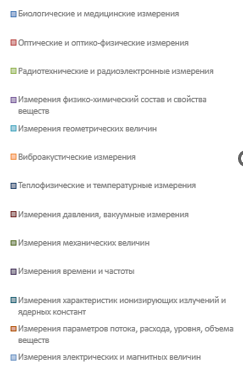 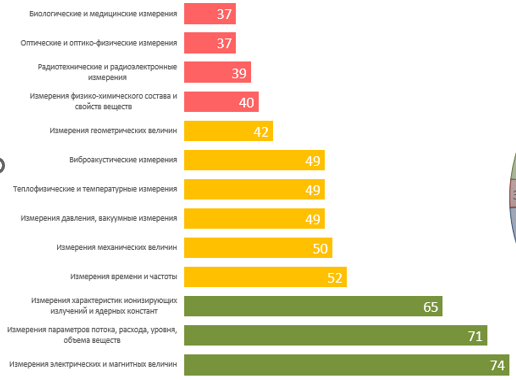 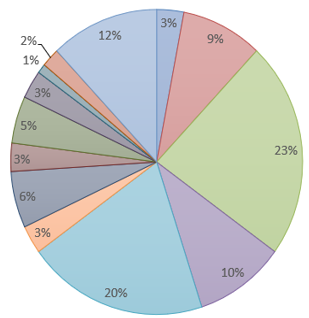 ПОТРЕБНОСТИ В СИ ПО ОТРАСЛЯМ ЭКОНОМИКИ, %
5
5
ДОЛЯ УТВЕРЖДЕННЫХ ТИПОВ СИ РОССИЙСКОГО ПРОИЗВОДСТВА, %
Эл. почта   okrepilov@test-spb.ru
Совместное заседание Президиума Союза промышленников и предпринимателей Санкт-Петербурга
и Координационного совета РСПП по импортозамещению, технологической независимости и инвестиционной активности

(ЭКСПОФОРУМ, 27 ноября 2024г.)
Роль стандартизации в достижении технологической независимости экономики России
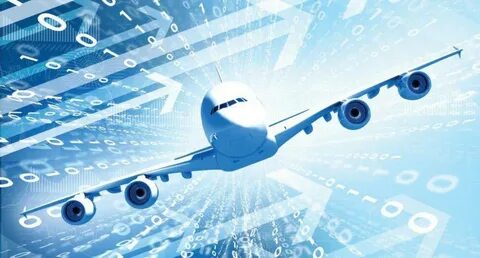 За последние 5 лет:
средний срок подготовки новых стандартов сократился с 2 лет до 7,5 месяцев, отдельные стандарты были приняты в течение 82-85 дней;
- удалось разработать и обновить в 2,5 раза больше государственных военных стандартов, чем за предыдущее десятилетие.
С 2020 года принято более 400 новых стандартов в IT-сфере - только в области искусственного интеллекта было создано около 100 ГОСТов. В 2023-2024 годах  разработаны и утверждены более 150 национальных стандартов, принятых с учетом изменений, связанных с внедрением новых материалов и технологий, новых конструкторских решений в 2023-2024 годах. .
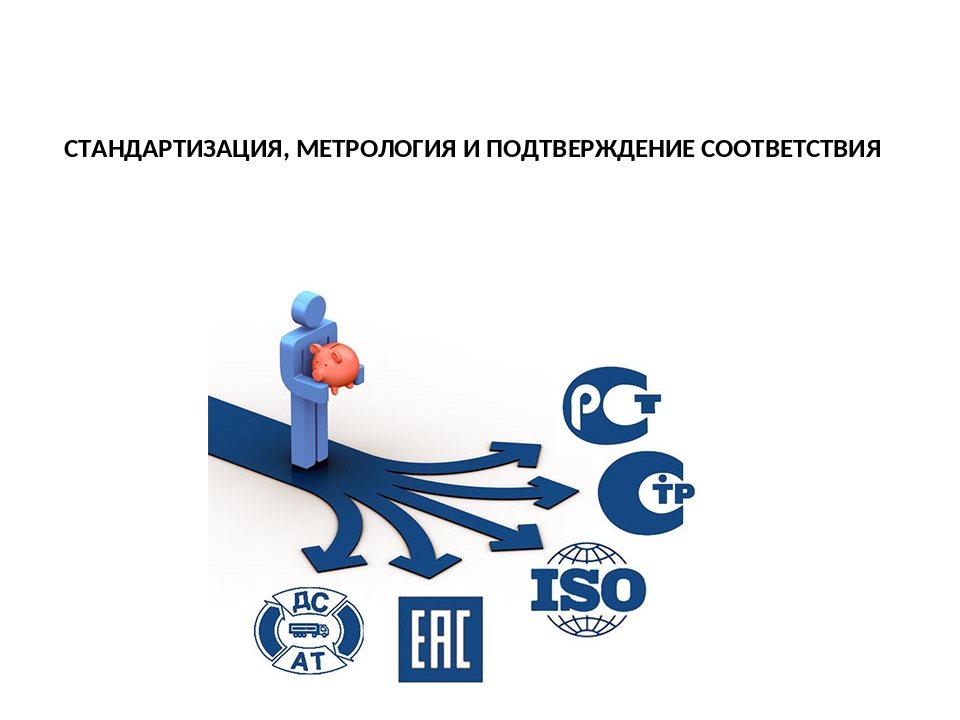 В странах – членах ВТО влияние стандартизации на рост ВВП составляет более 27%, а на рост производительности труда – до 30%. На уровне предприятий преимущества от стандартизации оцениваются вкладом в валовую прибыль компании на уровне до 5% от годового объёма продаж.
В Программу национальной стандартизации на 2025 год включена работа более чем над 5000 документов по стандартизации, из которых около 2100 стандартов запланированы к утверждению в 2025 году. Пять лет назад удавалось принять около 1000 стандартов за год.
6
Эл. почта   okrepilov@test-spb.ru
Совместное заседание Президиума Союза промышленников и предпринимателей Санкт-Петербурга
и Координационного совета РСПП по импортозамещению, технологической независимости и инвестиционной активности

(ЭКСПОФОРУМ, 27 ноября 2024г.)
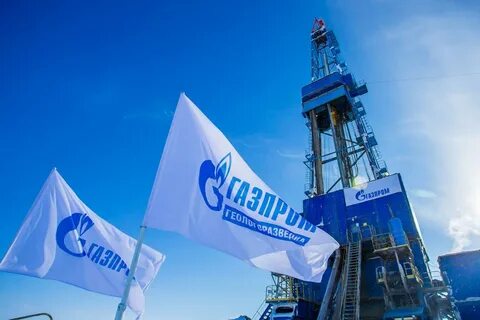 Системы управления качеством увеличивают эффект научно-технологического развития
МЕТОДЫ УПРАВЛЕНИЯ КАЧЕСТВОМ ИМЕЮТ УНИВЕРСАЛЬНЫЙ ХАРАКТЕР. 
С ИХ ПОМОЩЬЮ МОЖНО РЕШИТЬ ЛЮБУЮ ЭКОНОМИЧЕСКУЮ ПРОБЛЕМУ НА ЛЮБОМ УРОВНЕ УПРАВЛЕНИЯ, НЕЗАВИСИМО ОТ ОБЩЕСТВЕННОГО СТРОЯ, ФОРМЫ СОБСТВЕННОСТИ, ХАРАКТЕРА И РАЗМЕРА ПРОИЗВОДСТВА, ЧИСЛЕННОСТИ ПЕРСОНАЛА.
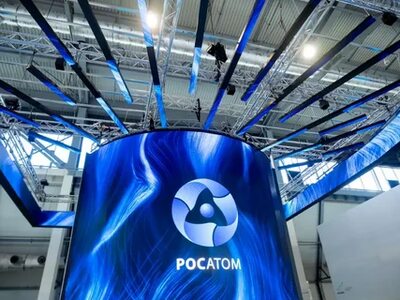 В 2023 году 7 международных стандартов ИСО по управлению качеством были приняты на основе российских аналогов, созданных для применения в высокотехнологичных отраслях — в ракетно-космической промышленности, в железнодорожном транспорте,                в авиастроении. В том числе стал международным российский стандарт на методы киберзащиты систем управления атомными электростанциями.
(из интервью руководителя Росстандарта А.П. Шалаева     
РИА НОВОСТИ)
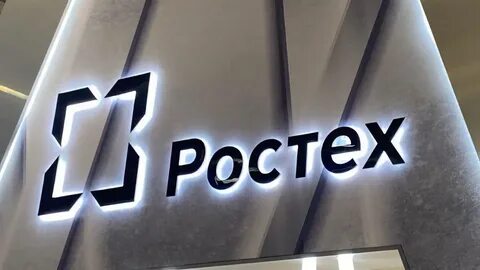 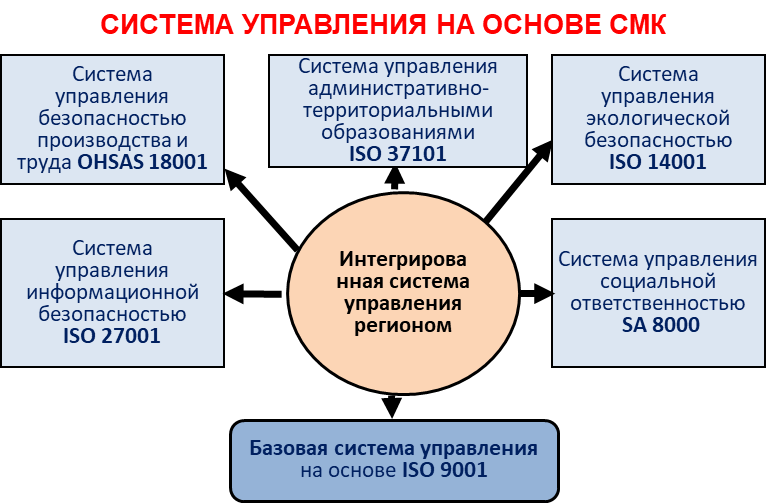 В условиях инновационной экономики системы управления качеством создают возможность за счёт применения современных информационных технологий и математических методов моделирования получить значительный дополнительный эффект в развитии передовых производственных технологий, в разработке прорывных достижений в критически важных отраслях экономики.
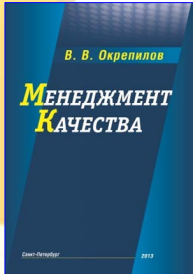 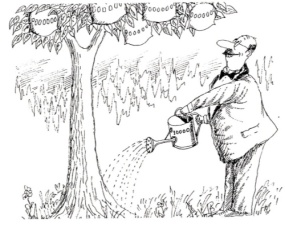 7
Эл. почта   okrepilov@test-spb.ru
Совместное заседание Президиума Союза промышленников и предпринимателей Санкт-Петербурга
и Координационного совета РСПП по импортозамещению, технологической независимости и инвестиционной активности

(ЭКСПОФОРУМ, 27 ноября 2024г.)
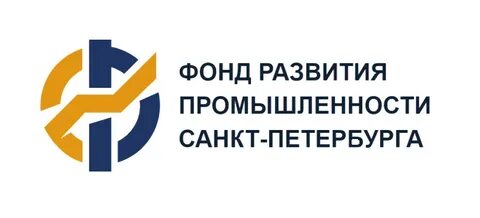 О деятельности экспертного совета фонда развития промышленности санкт-петербурга
Экспертным советом одобрено 198 проектов 
на общую сумму : 
18 677 344,02 тыс. руб.
Участвует 132 предприятия по следующим отраслям:
Производство готовых металлических изделий, кроме машин и оборудования 
Производство машин и оборудования, не включенных в другие группировки 
Производство компьютеров, электронных и оптических изделий 
Производство лекарственных средств и материалов, применяемых в медицинских целях 
Производство резиновых и пластмассовых изделий.
8
Эл. почта   okrepilov@test-spb.ru
Совместное заседание Президиума Союза промышленников и предпринимателей Санкт-Петербурга
и Координационного совета РСПП по импортозамещению, технологической независимости и инвестиционной активности

(ЭКСПОФОРУМ, 27 ноября 2024г.)
Задачи  по повышению качества жизни в Санкт-Петербурге
ПЕТЕРБУРГСКИЙ   СТАНДАРТ   КАЧЕСТВА
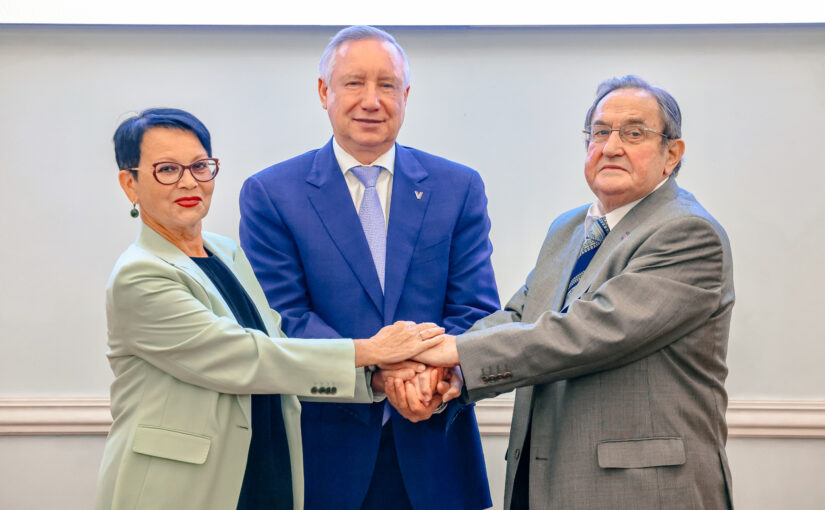 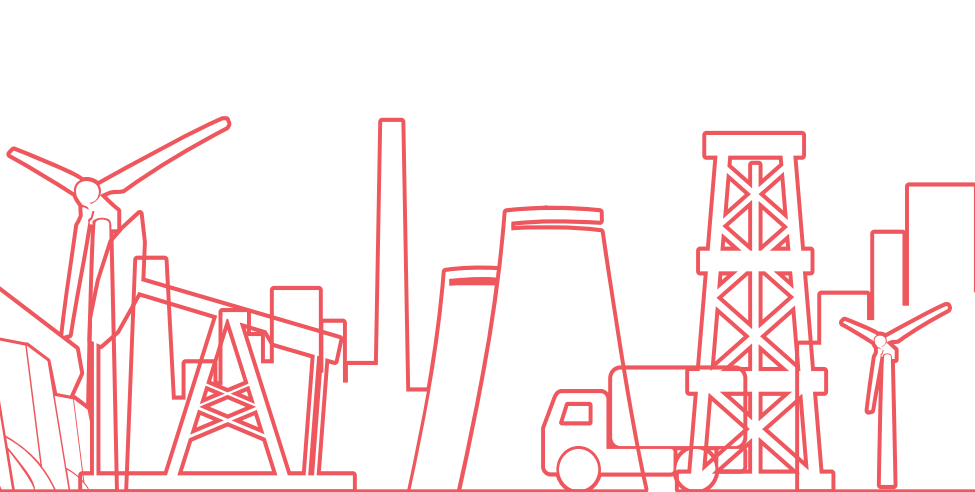 9
Эл. почта   okrepilov@test-spb.ru
СПАСИБО ЗА ВНИМАНИЕ!
Окрепилов Владимир Валентинович
Эл. почта   okrepilov@test-spb.ru
Веб-сайт www.okrepilov.ru/
10